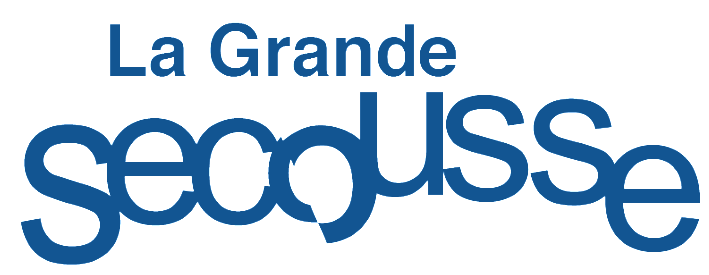 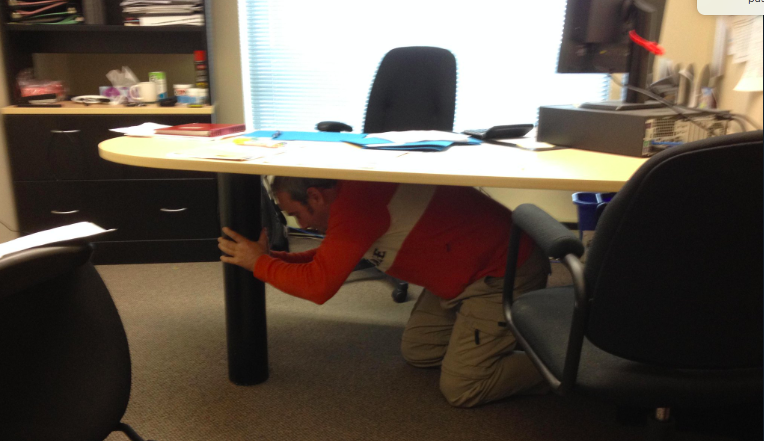 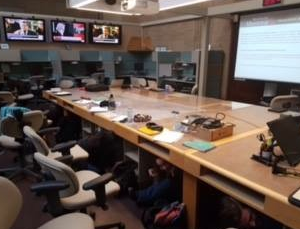 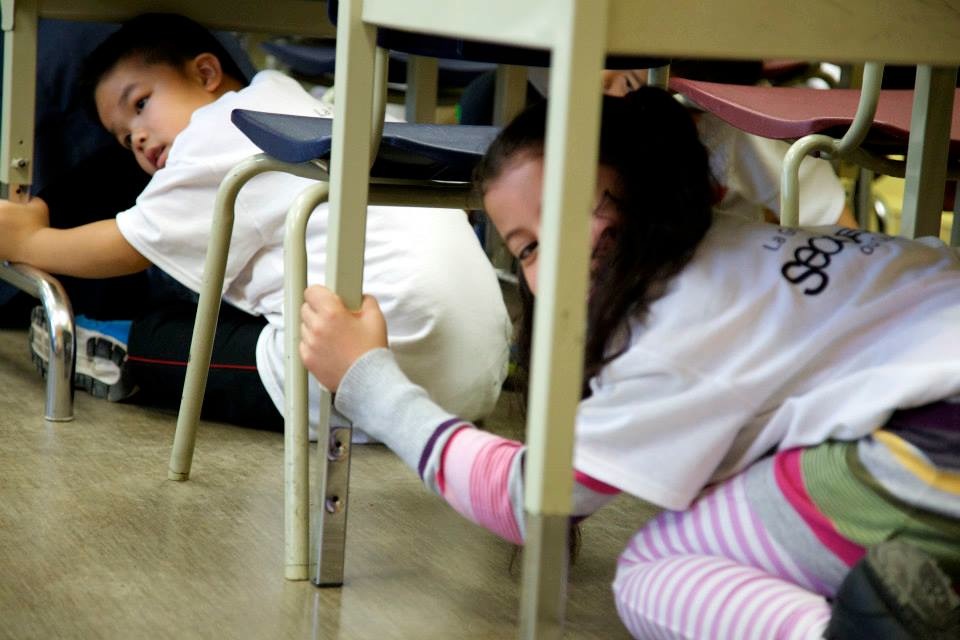 Je sais quoi faire
C’est un exercice de simulation de tremblement de terre lors duquel on pose 3 gestes simples:
Qu’est-ce que la Grande Secousse ?
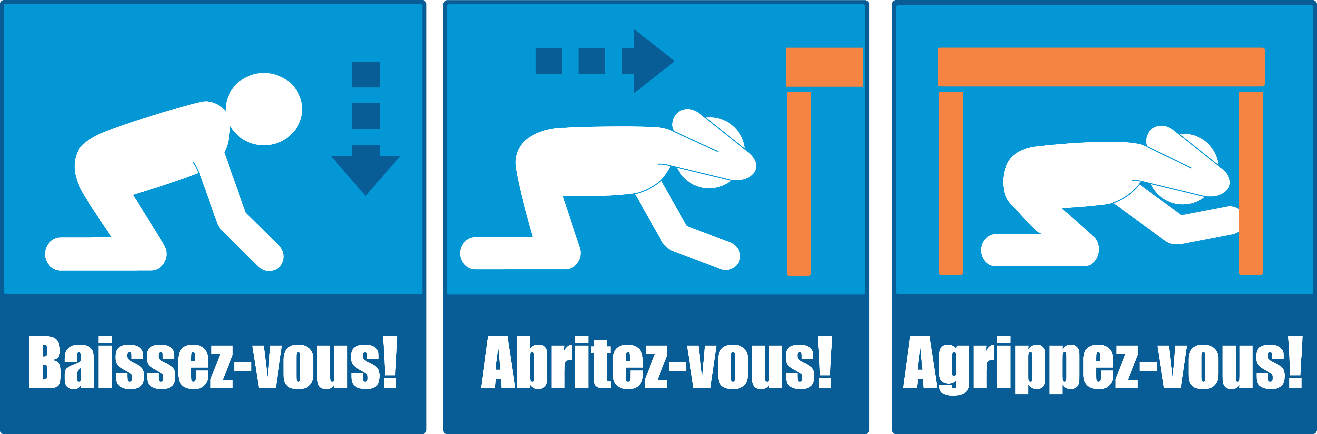 Cet exercice a été initié en Californie en 2008 et est effectué depuis dans plusieurs pays dans le monde.  

La 1re édition au Québec s’est tenue à Charlevoix en 2013.
Faites partie d’une initiative mondiale!

La Grande Secousse est un événement qui se tient  chaque année partout dans le monde et qui rassemble plus de 50 millions de personnes!

La même journée, à la même heure, des millions de  personnes effectuent 3 gestes simples qui peuvent sauver des vies et éviter des blessures lors d’un tremblement de terre.

Au-delà de l’exercice, nous pouvons tous jouer un rôle, en fonction de notre réalité et des ressources à notre disposition, dans la sensibilisation, la prévention et  la préparation à de tels aléas, et ainsi contribuer à renforcer la résilience de la société québécoise.
Pourquoi participer ?Nous sommes vulnérablesaux catastrophes lorsqu'ellesse produisent (inondations, verglas, feux de forêt, explosions, glissements de terrain, etc.). Préparons-nousà y faire face!
Inscrivez-vous et participez activementà l’exercice le jeudi 15 octobre, à 10 h 15ou à un moment de votre choix dansla journée. www.grandesecousse.org/inscrivezvous/

Faites la promotion de l’événementà l’aide des affiches et autres documents.www.grandesecousse.org/documentation/ 

Présentez ou faites circuler cette présentation auprès de vos collègues.
Comment participer ?
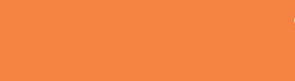 Prêts? 
C’est parti!
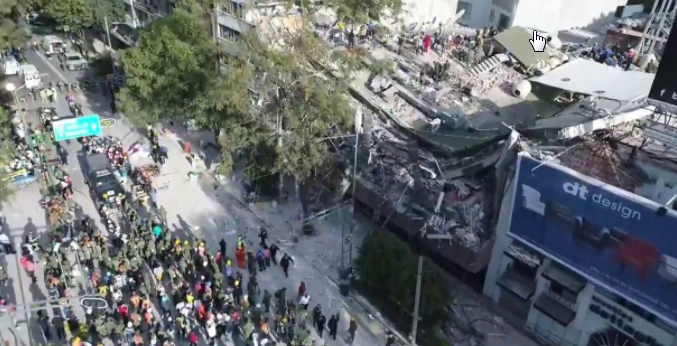 À quoi ça ressembleun tremblement de terre?
Des déplacements de masse
Source: https://www.rtbf.be/info/monde/detail_les-images-du-tremblement-de-terre-qui-a-frappe-mexico-ce-mardi-photos-et-videos?id=9713994
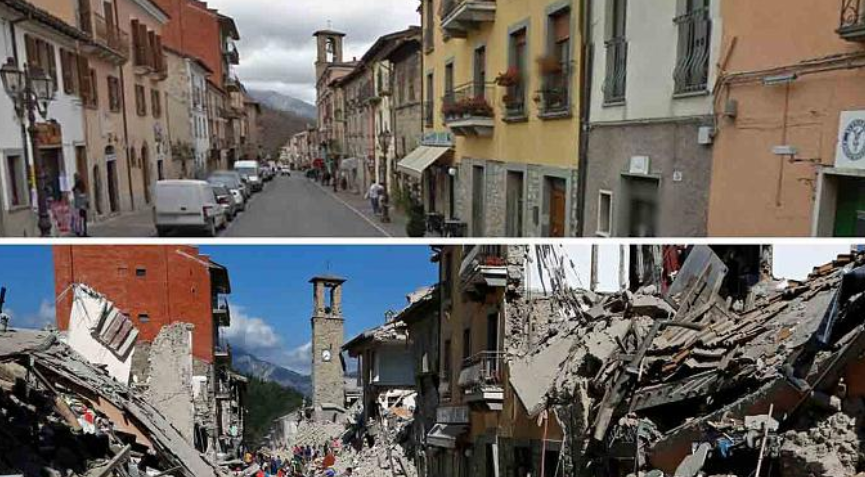 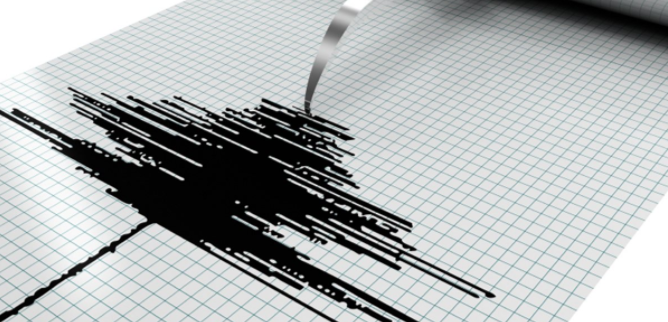 Des infrastructures détruites
Source: http://fr.euronews.com/2016/08/25/en-images-italie-avant-et-apres-le-seisme
Mexique, 2017
Italie, 2016
Nouvelle-Zélande, 2016
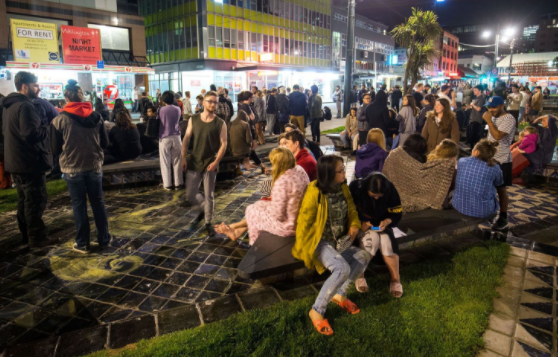 Une perte de repères
Source: https://www.lexpress.fr/actualite/monde/alerte-au-tsunami-nouvelle-zelande-apres-un-fort-seisme_1849935.html
[Speaker Notes: Mexique
Un séisme de magnitude 7,1
https://www.rtbf.be/info/monde/detail_les-images-du-tremblement-de-terre-qui-a-frappe-mexico-ce-mardi-photos-et-videos?id=9713994

Italie (Amatrice)
Un séisme de magnitude 6,2 (mercredi 24 août, vers 3h30. Au moins 247 personnes ont été tuées) 
http://fr.euronews.com/2016/08/25/en-images-italie-avant-et-apres-le-seisme

Nouvelle-Zélande
Un séisme de magnitude 7,8 a secoué dimanche en pleine nuit la Nouvelle-Zélande, endommageant des bâtiments, selon l'Institut de géologie américain. 
https://www.lexpress.fr/actualite/monde/alerte-au-tsunami-nouvelle-zelande-apres-un-fort-seisme_1849935.html]
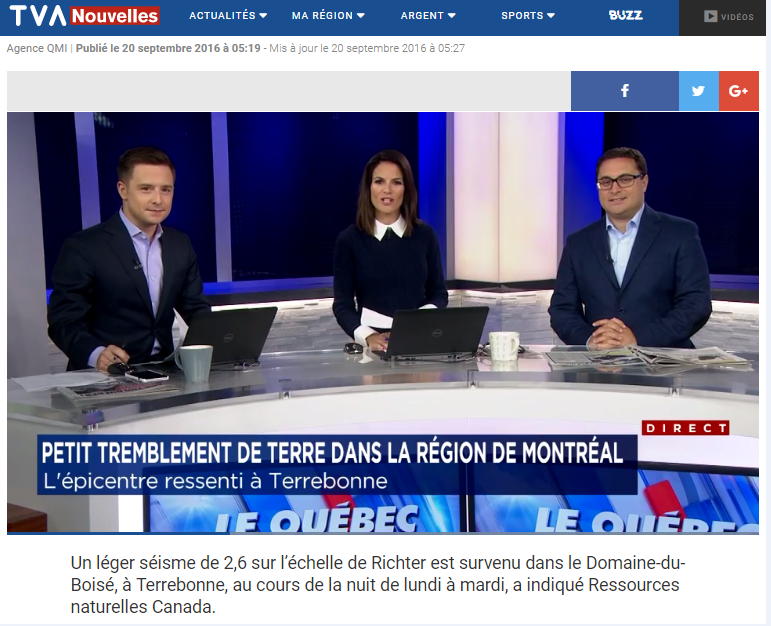 Ça n’arrive pas au Québecdes tremblements de terre ?…
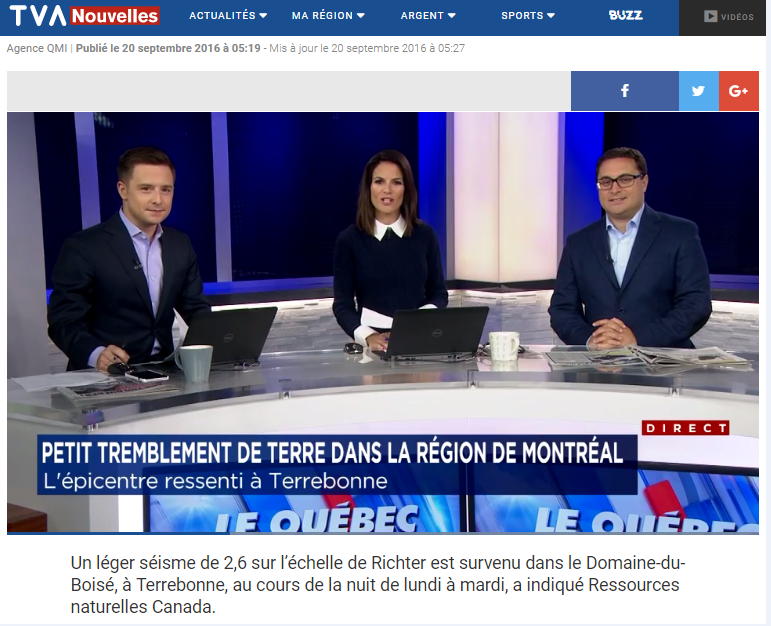 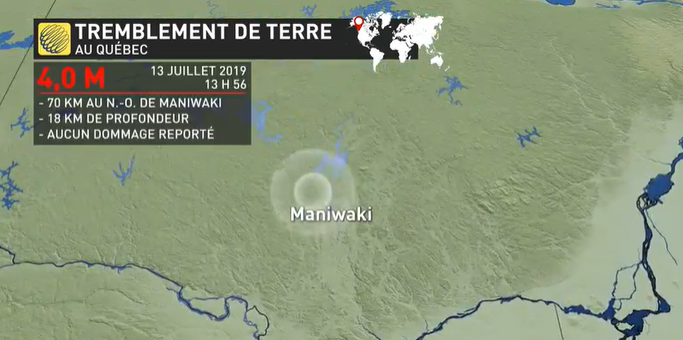 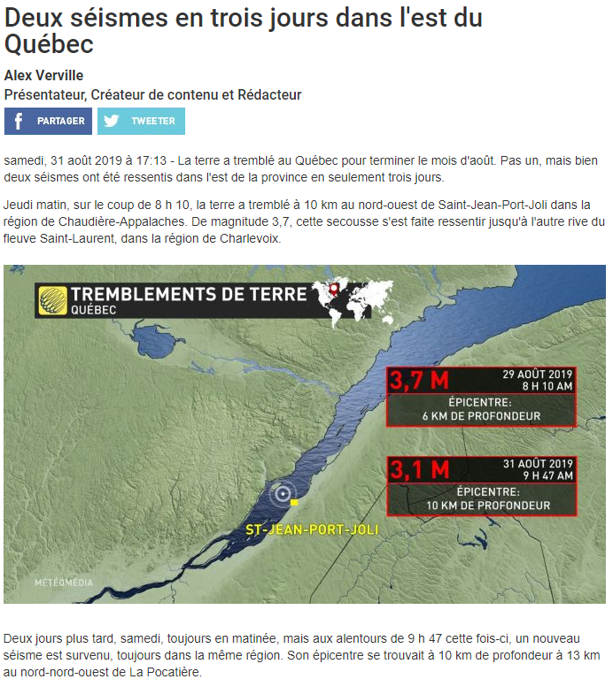 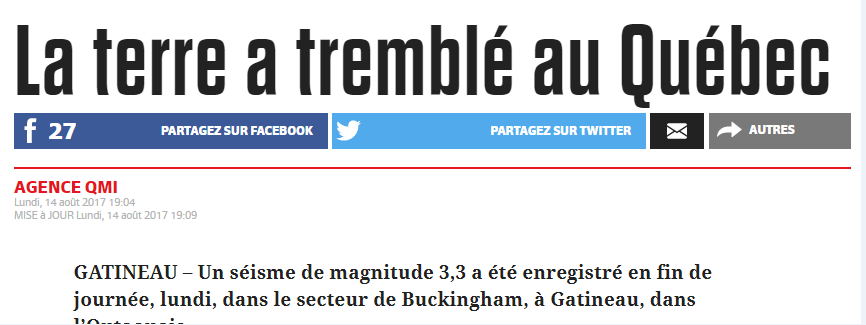 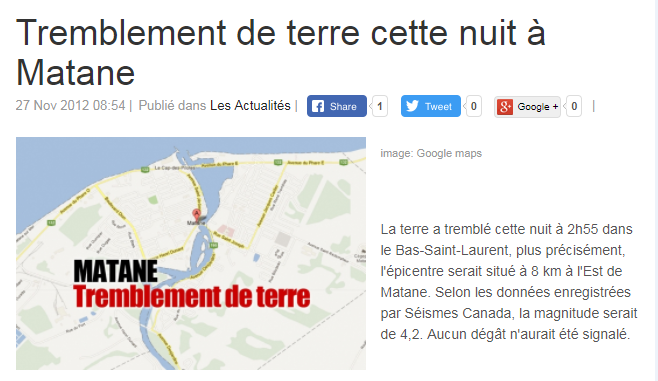 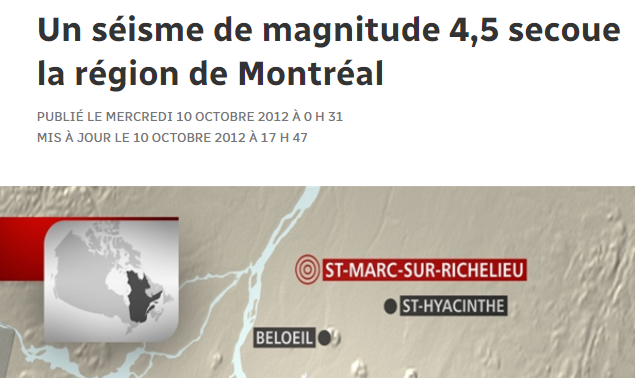 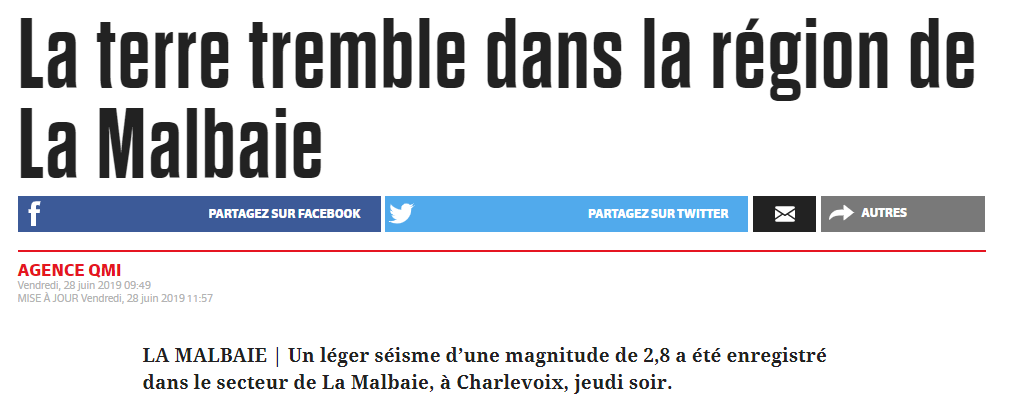 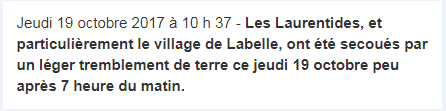 Ah...
Mais ce n’est pas très grave ?…
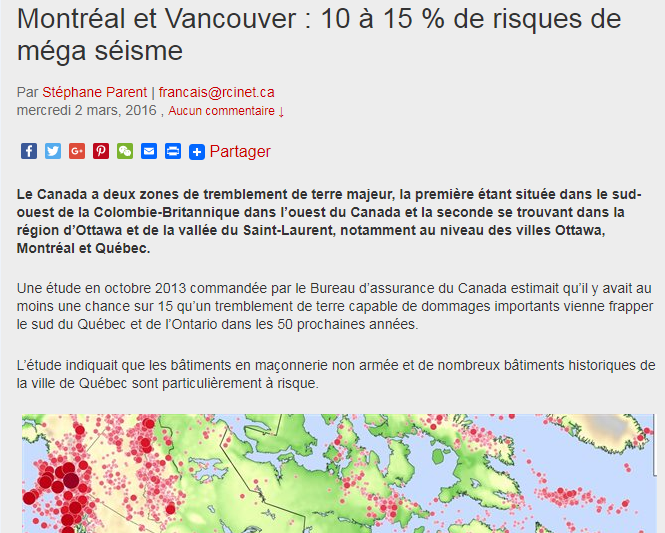 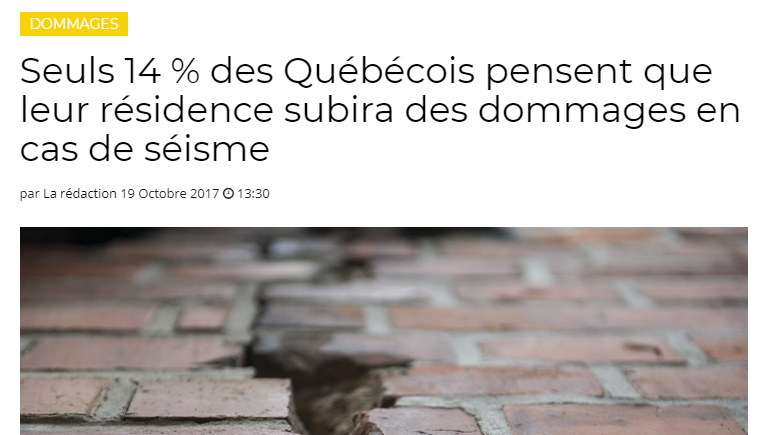 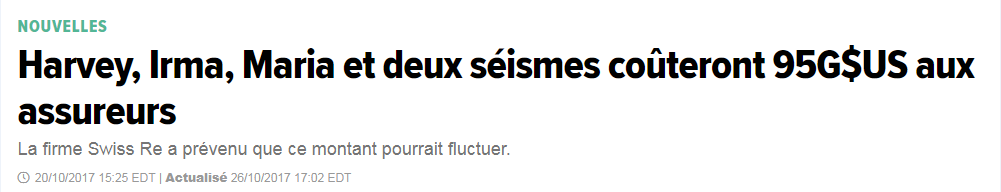 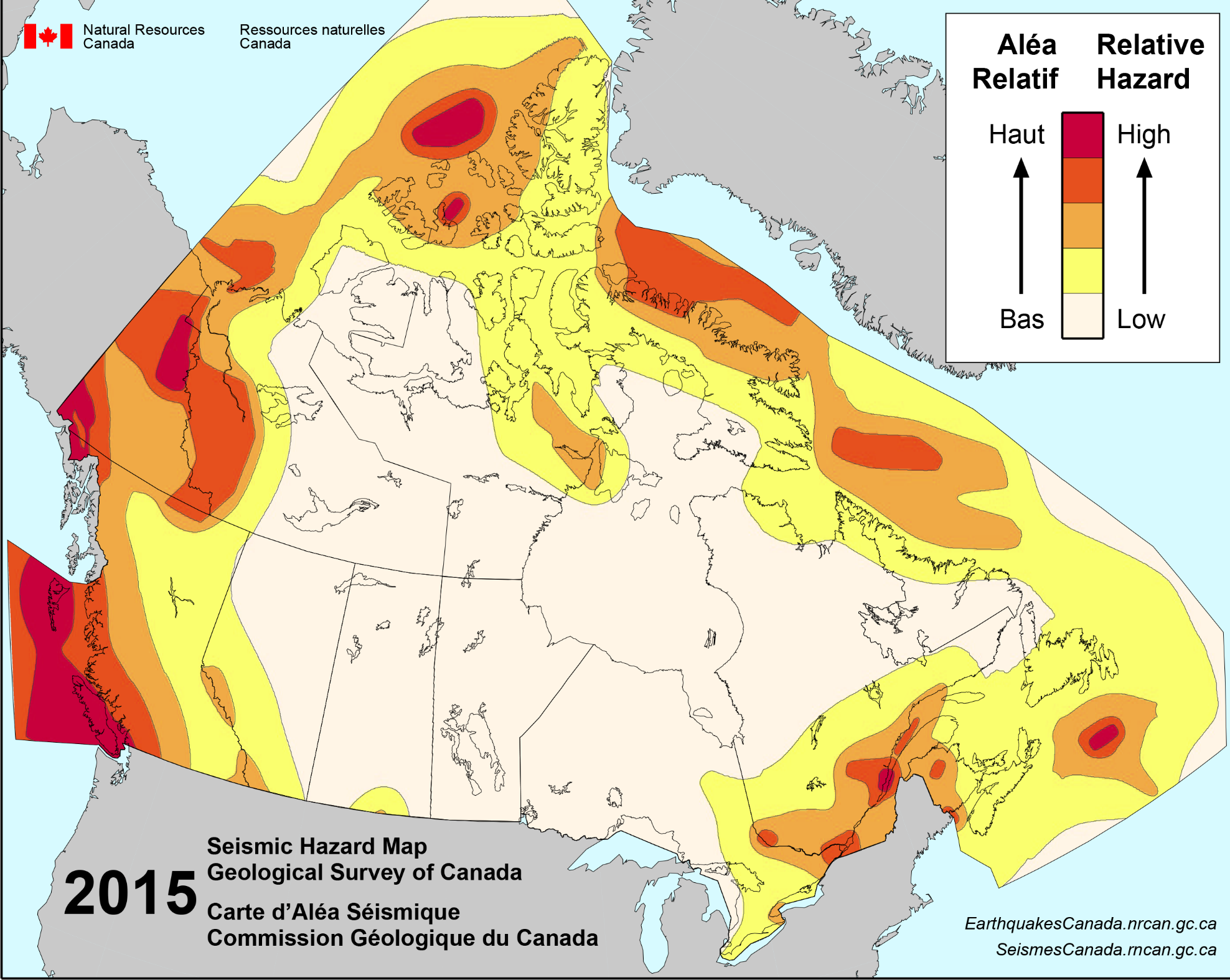 Sommes-nous prêts?
Pendant et après un tremblement de terre…
Distinguerles mesures d’urgence de la continuité des activités
Identifierles outils disponibleset ceux à développer
Sommes-nous prêtsà faire faceà ce type d’incident?
1
2
3
Qui fait quoi?
Comment?
Le diagnostic
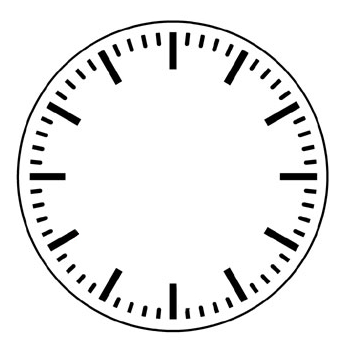 La terre tremble
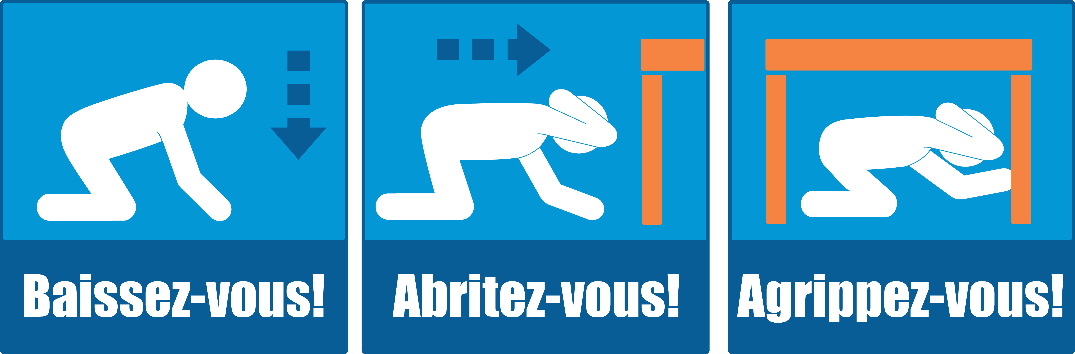 Mesures d’urgence
Qui fait quoi?
Comment?
Si vous êtes à l’intérieur, il est recommandé de:
ne pas sortir de l’édifice
s’éloigner des fenêtres, plafonniers, bibliothèques, et autres meubles
protéger sa tête et son cou avec ses bras
attendre au moins une minute après la première secousse avant de se déplacer
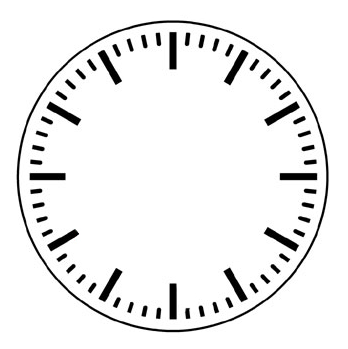 La terre a cessé de trembler
Qui fait quoi?
Mesures d’urgence
Continuitédes ACTIVITÉS
Comment?
Évacuation ou confinement? 
On ne bouge pas: on attend les consignes qui viendront après une analyse sommaire de la situation.
Sécurité ou activités?
Toujours votre sécurité! Les activités peuvent attendre.
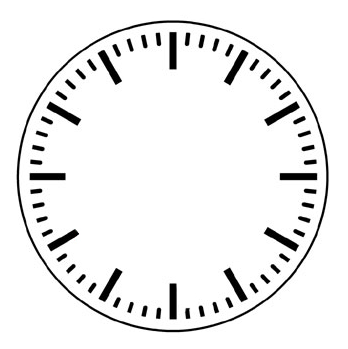 Le signal d’évacuationa été donné
Qui fait quoi?
Mesures d’urgence
Continuitédes ACTIVITÉS
Comment?
Les brigades se mettent en place et procèdent à l’évacuation
On respecte les consignes et on se déplace.
Sécurité ou activités ?

Toujours votre sécurité! Les activités peuvent attendre.
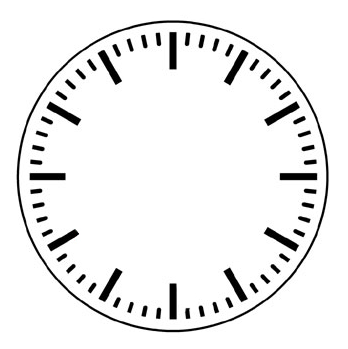 Vous êtes au point de rassemblement
Qui fait quoi?
Mesures d’urgence
Continuitédes ACTIVITÉS
Comment?
Transmission de consignes.
Prise en charge des blessés.
Vous êtes en sécurité? 
Vos proches sont en sécurité?
Vous êtes en état de reprendre vos fonctions professionnelles?
Vous avez répondu OUI à toutes ces questions, vous êtes sur le point d’activer vos solutions de continuité des activités!
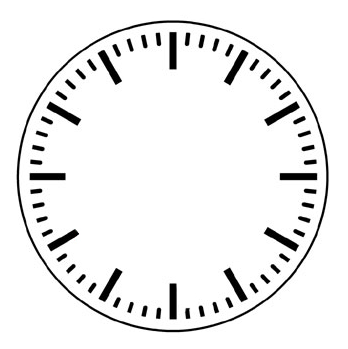 Et maintenant?
Qui fait quoi?
Mesures d’urgence
Comment?
Attente des consignes des autorités.
Prise de décision à la lumière des informations recueillies.
Participation à la cellule de gestion des incidents de l’organisation.
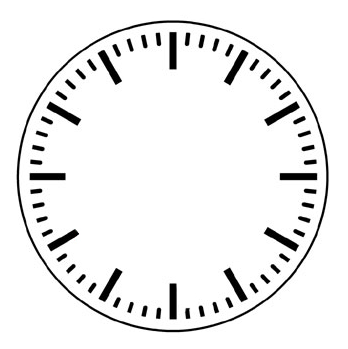 Et maintenant?
Qui fait quoi?
Continuité des Activités
Comment?
Alerte et mobilisation des cellules de gestion des incidents 
Activation des solutions de continuité
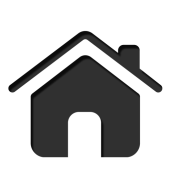 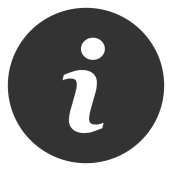 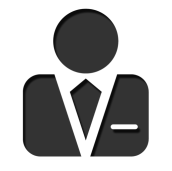 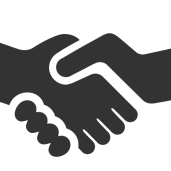 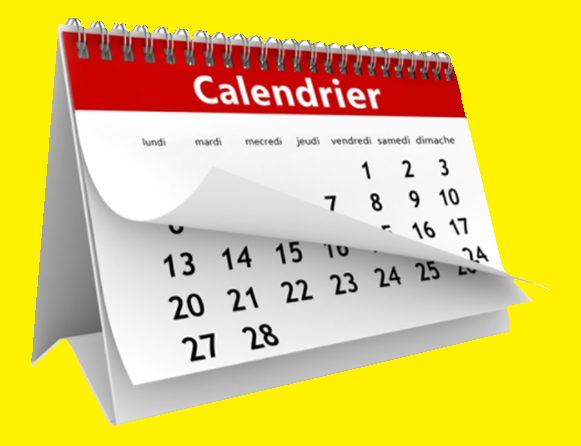 Et pour les jours suivants ?
Qui fait quoi?
Mesures d’urgence
Continuité des activités
Comment?
Sécurisation des sites (si possible).
Inventoriage des sites et équipements disponibles et toujours en état.
Rapport de situation aux cellules de gestion d’incident et révision des impacts.
Planification de la relève.
Le diagnostic
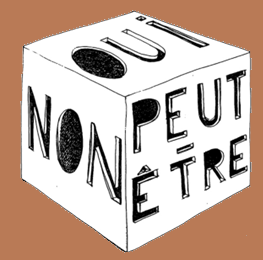 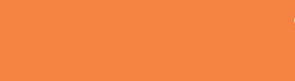 Est-ce que nous sommes prêts à faire face à ce type d’incident?
Préparation
Préparation
Préparation
On se prépare comme des Olympiens : 
tous les jours, pour une performance mémorable lors d’un tremblementde terre !
La Grande Secousse
Les interventions de la Croix-Rouge canadienne 
Les sujets d’intérêts pour les entreprises (ministère de la Sécurité publiquedu Québec)
Le Guide de gestion de la continuité des activités pour les petites et les moyennes entreprises québécoises (ministère de l’Économie, des Sciences et de l’Innovation du Québec) 
La prévention et l’atténuation des catastrophes (ministère de la Sécurité publique du Canada)
Pour aller plus loin